MIPS Assembly
Main
Memory
Central
Processing Unit
Central Processing Unit (CPU):  Fetches, interprets, and executes a specified set of operations called Instructions.
Memory: storage of N words of W bits each, where W is a fixed architectural parameter, and N can be expanded to meet needs.
Input/
Output
A General-Purpose Computer
Most of today’s computers based on the model proposed by John von Neumann in the late 1940s
Its major components are:
I/O:  Devices for communicating with the outside world.
Instructions and Programs
What are instructions?
the words of a computer’s language
Instruction Set
the full vocabulary
Stored Program Concept
The idea that instructions and data of many types can be stored in memory as numbers, leading to the stored program computer
Processor Architectures
The architecture of a processor chip is a description of its basic components and of its basic operations.
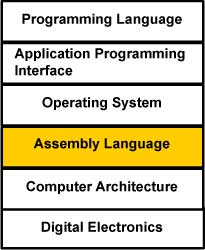 Each processor family has its own architecture. 

Assembly language is a programming view of the architecture of a particular processor. 

Each type of processor has its own assembly language.
The MIPS architecture is modern and well-designed. 

The MIPS chip was designed from the ground up in 1985
An Assembly Language
An assembly language program describes exactly what the hardware should do, step by step, in terms of the basic operations of the hardware.

In a high level programming language like C or Java a programmer is mostly unaware of computer architecture
Machine Cycle and Machine Instruction
Most processors endlessly repeat three basic steps. Each machine cycle results in the execution of one machine instruction. A modern processor performs millions of machine cycles per second. 
A machine instruction is a pattern of bits that corresponds to a fundamental operation of the processor such as adding two 32-bit integers together or testing if a value is zero. The details of the machine cycle differ between processor families. The machine cycle of most processor chips looks like the following:
Fetch the Instruction. The instruction is fetched from memory. The program counter (PC) is part of the processor. It contains the address of the instruction in memory. 
Increment the Program Counter. The program counter now points to the next instruction. 
Decode & Execute the Instruction. The operation asked for by the current machine instruction is performed.
Fetch the Instruction. The instruction is fetched from memory. The program counter (PC) is part of the processor. It contains the address of the instruction in memory.
On a 32-bit processor, memory addresses are 32 bits wide and so the program counter (PC) holds a 32 bit address.
Increment the Program Counter. The program counter now points to the next instruction
Instructions are normally executed in sequence. The program counter advances forward through memory one instruction at a time. Each time an instruction is executed, the next one is automatically selected for the next execution cycle.
Decode Instruction
 Execute the Instruction. The operation asked for by the current machine instruction is performed.
Machine Instructions
Operations like "add two integers" and "compare two integers" are operations that a processor does in one machine cycle. 

A machine instruction is a pattern of bits that directs the processor to perform one machine operation. 
Here is the machine instruction that directs the MIPS processor to add two 32-bit registers together (a register is a part of the processor that holds a bit pattern). 

0000 0001 0010 1011 1000 0000 0010 0000
Assembly Language Statement
The layout of a machine instruction is part of the architecture of a processor chip. 
Without knowing the layout you can't tell what the instruction means. Even if you know the layout, it is hard to remember what the patterns mean and hard to write machine instructions. 
A statement in pure assembly language corresponds to one machine instruction. 
Assembly language is much easier to write than machine language. 
The previous machine instruction and the assembly language that it corresponds to:
machine instruction 					assembly language statement 

0000 0001 0010 1011 1000 0000 0010 0000 			add $t0,$t1,$t2
machine instruction 					assembly language statement 

0000 0001 0010 1011 1000 0000 0010 0000 			add $t0,$t1,$t2
The instruction means: 
add the integers in registers $t1 and $t2 and 
put the result in register $t0. 
To create the machine instruction from the assembly language statement a translation program called an assembler is used. 

Assembly language much easier to use than machine language for many reasons. 
It is hard for humans to keep track of those ones and zeros.
By using symbols programmers gain flexibility in describing the computation.
Assembly language is a compact notation.
Enhanced assembly language includes additional convenience features. It has instructions (called pseudoinstructions) that correspond to several machine instructions.
Program Translation
The assembly language statement says the same thing as the machine language instruction, but must be translated into a bit pattern before it can be executed. 
An assembly language program consists of assembly language statements, statements that define data, and some additional information that helps in the translation.
Here is a fragment of an assembly language program and its translation into bit patterns.
machine instructions 					assembly statements
0011 0100 0000 0001 0000 0000 0000 1001 		ori $1, $0, 9 
0000 0000 0100 0001 0000 0000 0001 1000 		mult $2, $1 
0011 0100 0000 0001 0000 0000 0000 1001 		ori $1, $0, 5 
0000 0000 0100 0000 0000 0000 0100 1000 		div $8, $1
Operation
Operands(variables, arguments, etc.)
Source Operands
Destination Operand
Immediate Operand
An instruction is a primitive operation
Instructions specify an operation and its operands (the necessary variables to perform the operation)
Types of operands: immediate, source, and destination
add    $t0,  $t1,  $t2
addi  $t0, $t1, 1
implies
int t0, t1, t2
t0 = t1 + t2
Meaning of an Instruction
Operations are abbreviated into opcodes (1-4 letters)
Instructions are specified with a very regular syntax
First an opcode followed by arguments
Usually (but not always) the destination is next, then source
Why this order?  Arbitrary…
… but analogous to high-level language like Java or C
add  $t0, $t1, $t2
Instructions
add $t0, $t1, $t1
add $t0, $t0, $t0
add $t0, $t0, $t0
sub $t1, $t0, $t1
Variables
$t0:	0
What is this program doing?
$t1:	6
$t2:	8
$t3:	10
12
24
48
42
Exectution of Instruction
Instruction sequence
Instructions are executed sequentially from a list …
… unless some special instructions alter this flow
Instructions execute one after another
therefore, results of all previous instructions have been computed
Main Memory
Central
Processing Unit
Key idea: Memory holds not only data, but coded instructions that make up a program.
instruction
instruction
data
instruction
data
data
The von Neumann model (The Stored-Program Computer)
Instructions and Data stored in a common memory (“main memory”)
Sequential semantics:  All instructions execute sequentially (or at least appear sequential to the programmer)
CPU fetches and executes instructions from memory ...
The CPU is a H/W interpreter
Program IS simply data for this interpreter 
Main memory: Single expandable resource pool- constrains both data and program size- don’t need to make separate decisions of   how large of a program or data memory to buy
+1
PC
1101000111011
R1 R2+R3
• INSTRUCTIONS coded in binary

• PROGRAM COUNTER or PC: Address of next instruction to be executed

• Control Unit has circuitry inside to translate instructions into control signals for data path
a von Neumann Computer
Data
Path
ControlUnit
control
registers
status
address
address
instructions
data
MEMORY
Register 0
Register 1
Register 31
“Register File”
31
0
PC
00
(4 bytes)
next instruction
32 bit “words”
32 bit “words”
3
2
1
0
MIPS Programming Modela representative simple RISC machine
In Comp 411 we’ll use a clean and sufficient subset of the
MIPS-32 core Instruction set.
Processor State(inside the CPU)
Main Memory
Addresses
04
8
1620
Fetch/Execute loop:

 fetch Mem[PC]
 PC = PC + 4†
 execute fetched instruction   (may change PC!)
 repeat!
000000....0
r0
r1
r2
...
†MIPS uses byte memory addresses. However, each instruction is 32-bits wide, and *must* be aligned on a multiple of 4 (word) address. Each word contains four 8-bit bytes. Addresses of consecutive instructions (words) differ by 4.
r31
General Registers:
A small scratchpadof frequently used or temporary variables
short2          short0
byte3  byte2  byte1  byte0
3
2
1
0
7
12
15
6
10
14
5
9
13
4
8
12
long0
long8
MIPS Memory
Memory locations are 32 bits wide
BUT, they are addressable in different-sized chunks
8-bit chunks (bytes)
16-bit chunks (shorts)
32-bit chunks (words)
64-bit chunks (longs/double)
We also frequently need access to individual bits!(Instructions help w/ this)
Every BYTE has a unique address (MIPS is a byte-addressable machine)
Every instruction is one word
Addr
0:
4:
8:
12:
31 30 29 …                                                                                        … 4 3 2 1 0
MIPS Registers
There are 32 named registers [$0, $1, …. $31]
The operands of all ALU instructions are registers
This means to operate on a variables in memory you must:
Load the value/values from memory into a register
Perform the instruction
Store the result back into memory
Going to and from memory can be expensive
(4x to 20x slower than operating on a register)
Net effect: Keep variables in registers as much as possible!
Special purpose and conventions
2 registers have specific “side-effects”
(ex: $0 always contains the value ‘0’… )
4 registers dedicated to specific tasks by convention
26 available for general use, but constrained by convention
rs
rt
rd
OP
rs
rt
OP
16-bit constant
MIPS Instruction Formats
All MIPS instructions fit into a single 32-bit word
Every instruction includes various “fields”:
a 6-bit operation or “OPCODE”
specifies which operation to execute (fewer than 64)
up to three 5-bit OPERAND fields
each specifies a register (one of 32) as source/destination
embedded constants
also called “literals” or “immediates”
16-bits, 5-bits or 26-bits long
sometimes treated as signed values, sometimes unsigned
There are three basic instruction formats:
R-type, 3 register operands (2 sources, destination)
shamt
func
I-type, 2 register operands, 16-bit constant
J-type, no register operands, 26-bit constant
OP
26-bit constant
op = 0x00 dictating an ALU function
func = 0x20 dictating an add
rd = 10 Reg[10]
destination
rs = 11Reg[11]
source
rt = 9Reg[9]
source
unusedfields areset to ‘0’
The convention with MIPS assembly language is to specify the destination operand first, followed by source operands.
add rd, rs, rt:
Similar instructions for other ALU operations:
arithmetic: add, sub, addu, subu
compare: slt, sltu
logical: and, or, xor, nor
shift: sll, srl, sra, sllv, srav, srlv
Reg[rd] =  Reg[rs] + Reg[rt]
“Add the contents of rs to the contents of rt; store the result in rd”
MIPS ALU Operations
Sample coded operation:  ADD instruction
References to register contents are prefixed by a “$” to distinguish them from constants or memory addresses
R-type:
0
0
0
0
0
0
0
1
0
1
1
0
1
0
0
1
0
1
0
1
0
0
0
0
0
0
1
0
0
0
0
0
What we prefer to write:  add $10, $11, $9     (“assembly language”)
OP = 0x08, dictating addi
rt = 9, Reg[9] destination
rs = 11, Reg[11]source
constant field, indicating -3 as second operand
(sign-extended!)
0
0
1
0
0
0
0
1
0
1
1
0
1
0
0
1
1
1
1
1
1
1
1
1
1
1
1
1
1
1
0
1
MIPS ALU Operations with Immediate
addi instruction: adds register contents, signed-constant:
I-type:
Symbolic version:  addi $9, $11, -3
Immediate values are sign-extended for arithmetic and compare operations, but not for logical operations.
Similar instructions for other ALU operations:
addi rt, rs, imm:
Reg[rt] =  Reg[rs] + sxt(imm)
arithmetic:  addi, addiu
compare: slti, sltiu
logical: andi, ori, xori, lui
“Add the contents of rs to const; store result in rt”
Why Built-in Constants? (Immediate)
Where are constants/immediates useful?
SMALL constants used frequently (50% of operands)
In a C compiler (gcc) 52% of ALU operations use a constant
In a circuit simulator (spice) 69% involve constants
e.g., B = B + 1; C = W & 0x00ff; A = B + 0;

Examples:	addi 	 $29, $29,  4		slti 	 $8, $18, 10		andi 	 $29, $29,  6	ori 	 $29, $29,  4
First MIPS Program (fragment)
Suppose you want to compute the expression:
			f = (g + h) – (i + j)
where variables f, g, h, i, and j are assigned to registers $16, $17, $18, $19, and $20 respectively
what is the MIPS assembly code?





Questions to answer:
How did these variables come to reside in registers?
Answer:  We need more instructions which allow data to be explicitly loaded  from memory to registers, and stored  from registers to memory
add $8,$17,$18		# (g + h)
add $9,$19,$20		# (i + j)
sub $16,$8,$9		# f = (g + h) – (i + j)
MIPS Register Usage Conventions
Some MIPS registers assigned to specific uses
by convention, so programmers can combine code pieces
will cover the convention later
$0 is hard-wired to the value 0
More instructions
accessing memory
branches and jumps
larger constants
multiply, divide
etc.
28